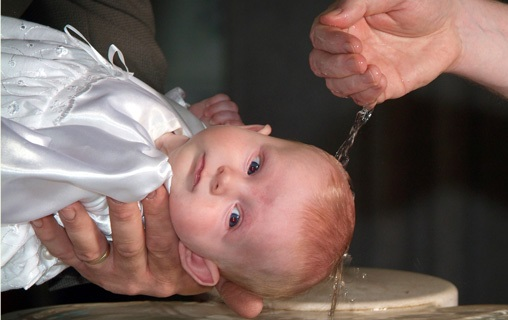 [Speaker Notes: 1]
Wennen aan het licht.
[Speaker Notes: 2]
Wennen aan het licht.
Reklame voor Pasen?
[Speaker Notes: 3]
Wennen aan het licht.
Reklame voor Pasen?

 - alle media
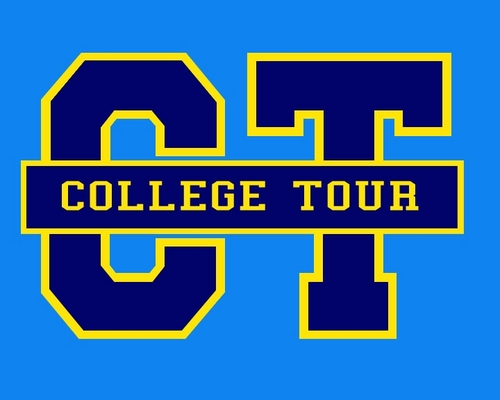 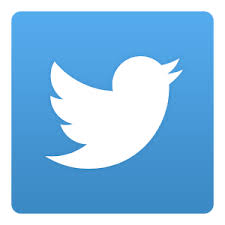 [Speaker Notes: 4]
Wennen aan het licht.
Reklame voor Pasen?

 - alle media 

 - de deskundigen
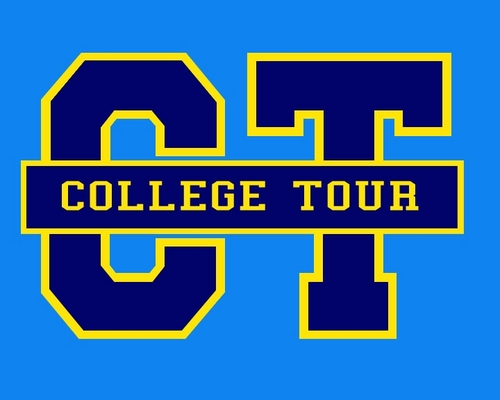 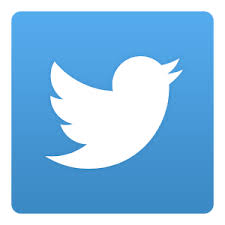 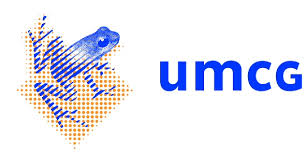 [Speaker Notes: 5]
Wennen aan het licht.
Reklame voor Pasen?

 - alle media 

 - de deskundigen

 - de juiste getuigen
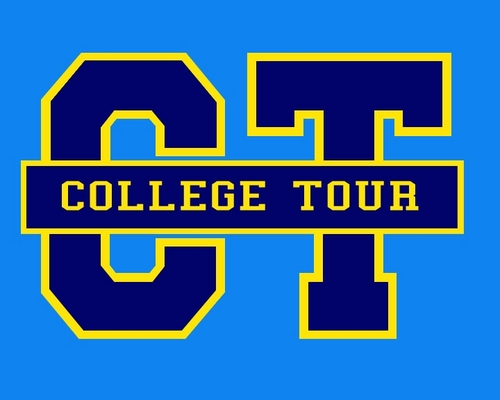 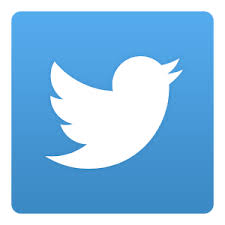 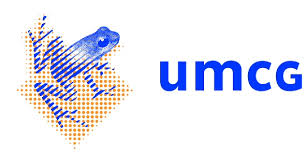 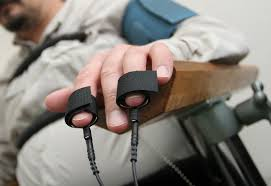 [Speaker Notes: 6]
Wennen aan het licht.
Reklame voor Pasen?

 - alle media twee engelen?

 - de deskundigen

 - de juiste getuigen
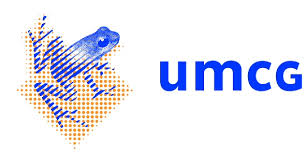 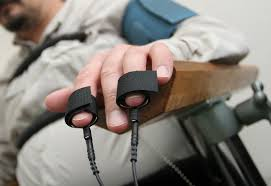 [Speaker Notes: 7]
Wennen aan het licht.
Reklame voor Pasen?

 - alle media twee engelen?

 - de deskundigen een leeg graf…

 - de juiste getuigen
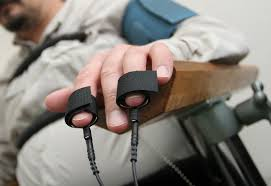 [Speaker Notes: 8]
Wennen aan het licht.
Reklame voor Pasen?

 - alle media twee engelen?

 - de deskundigen een leeg graf…

 - de juiste getuigen Maria uit Migdal
[Speaker Notes: 9]
Wennen aan het licht.
[Speaker Notes: 10]
Wennen aan het licht.
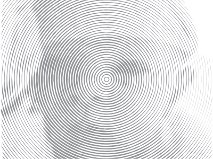 [Speaker Notes: 10]
Wennen aan het licht.
‘Waarom huil je?’
[Speaker Notes: 12]
Wennen aan het licht.
‘Waarom huil je?’
‘Wie zoek je?’
[Speaker Notes: 13]
Wennen aan het licht.
‘Waarom huil je?’
‘Wie zoek je?’
‘Maria!’
[Speaker Notes: 14]
Wennen aan het licht.
‘Waarom huil je?’
‘Wie zoek je?’
‘Maria!’ 
‘Rabboeni!’
[Speaker Notes: 15]
Wennen aan het licht.
‘Waarom huil je?’
‘Wie zoek je?’
‘Maria!’ 
‘Rabboeni!’
‘Houd me niet vast.’
[Speaker Notes: 16]
Wennen aan het licht.
‘Waarom huil je?’
‘Wie zoek je?’
‘Maria!’ 
‘Rabboeni!’
‘Houd me niet vast.’ 
‘Ga naar mijn broeders en zusters…’
[Speaker Notes: 17]
Wennen aan het licht.
‘Waarom huil je?’
‘Wie zoek je?’
‘Maria!’ 
‘Rabboeni!’
‘Houd me niet vast.’ 
‘Ga naar mijn broeders en zusters…’
 
‘Ik heb de Heer gezien!’
[Speaker Notes: 18]